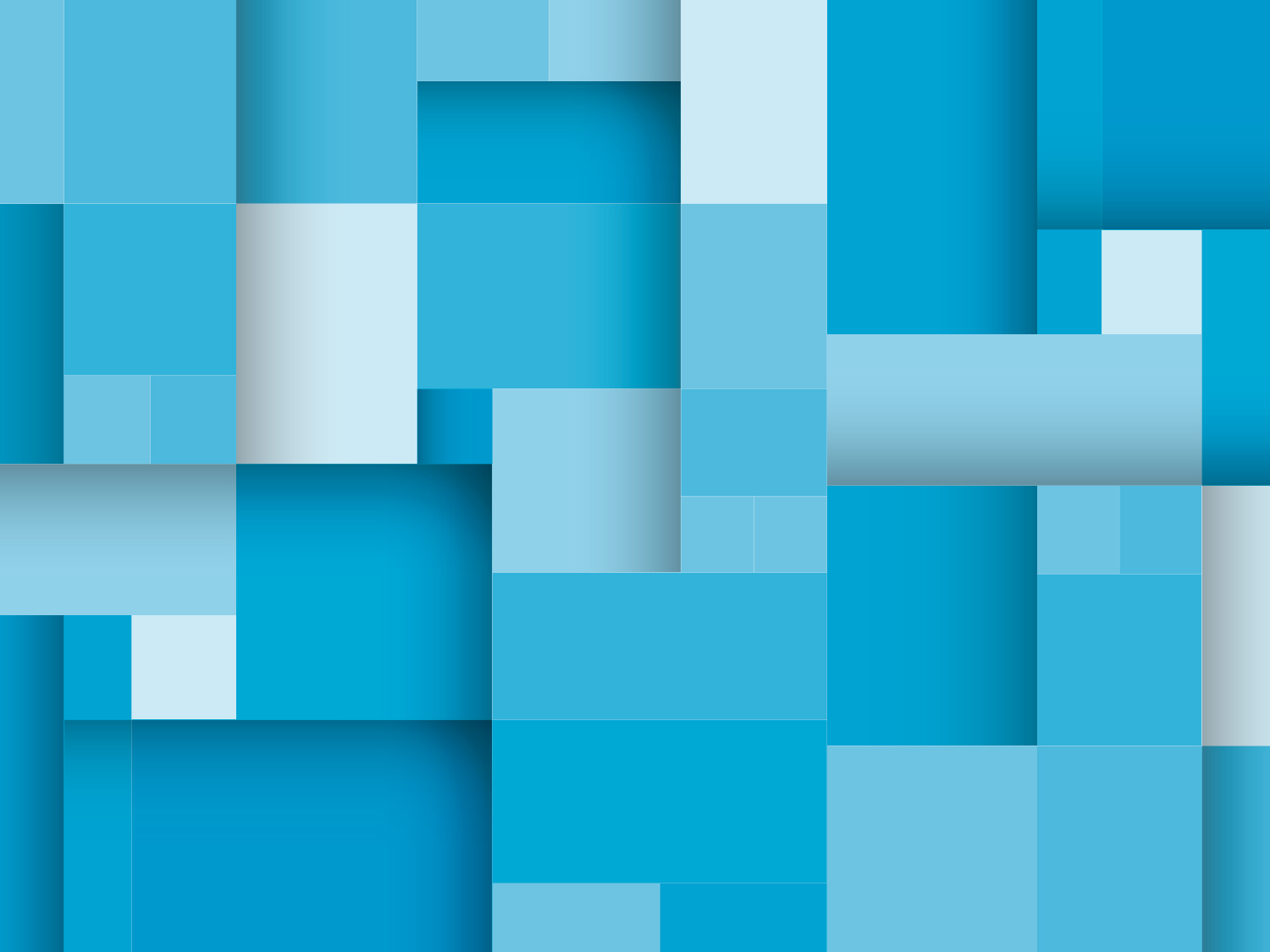 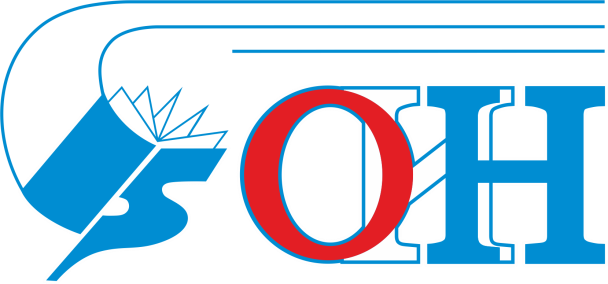 ГОРШКОВА
АСЯ СЕМЕНОВНА
Председатель Профсоюза работников образования и науки 
Донецкой Народной Республики
Программа Республиканского комитета Профсоюза «Оздоровление и отдых»
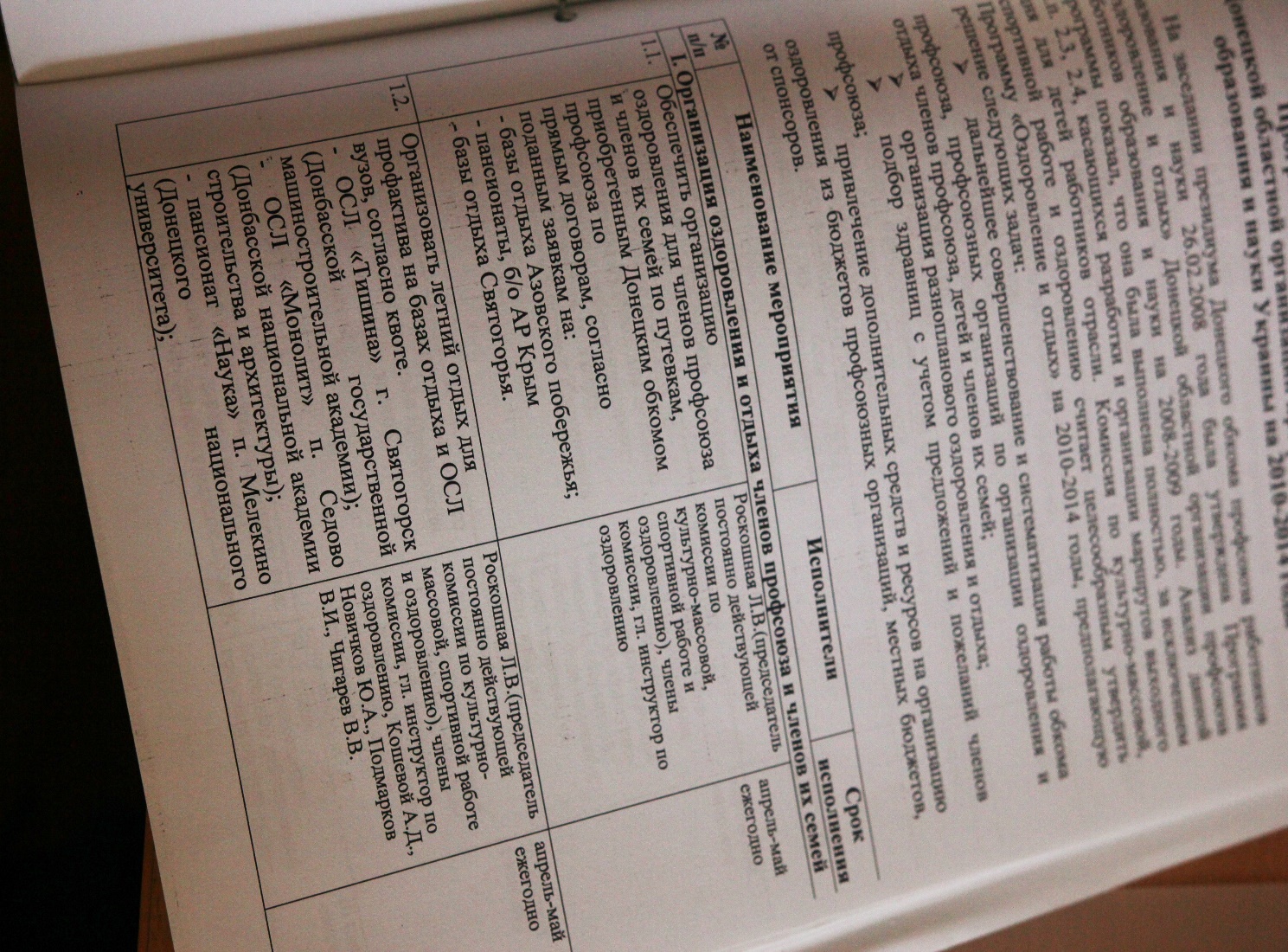 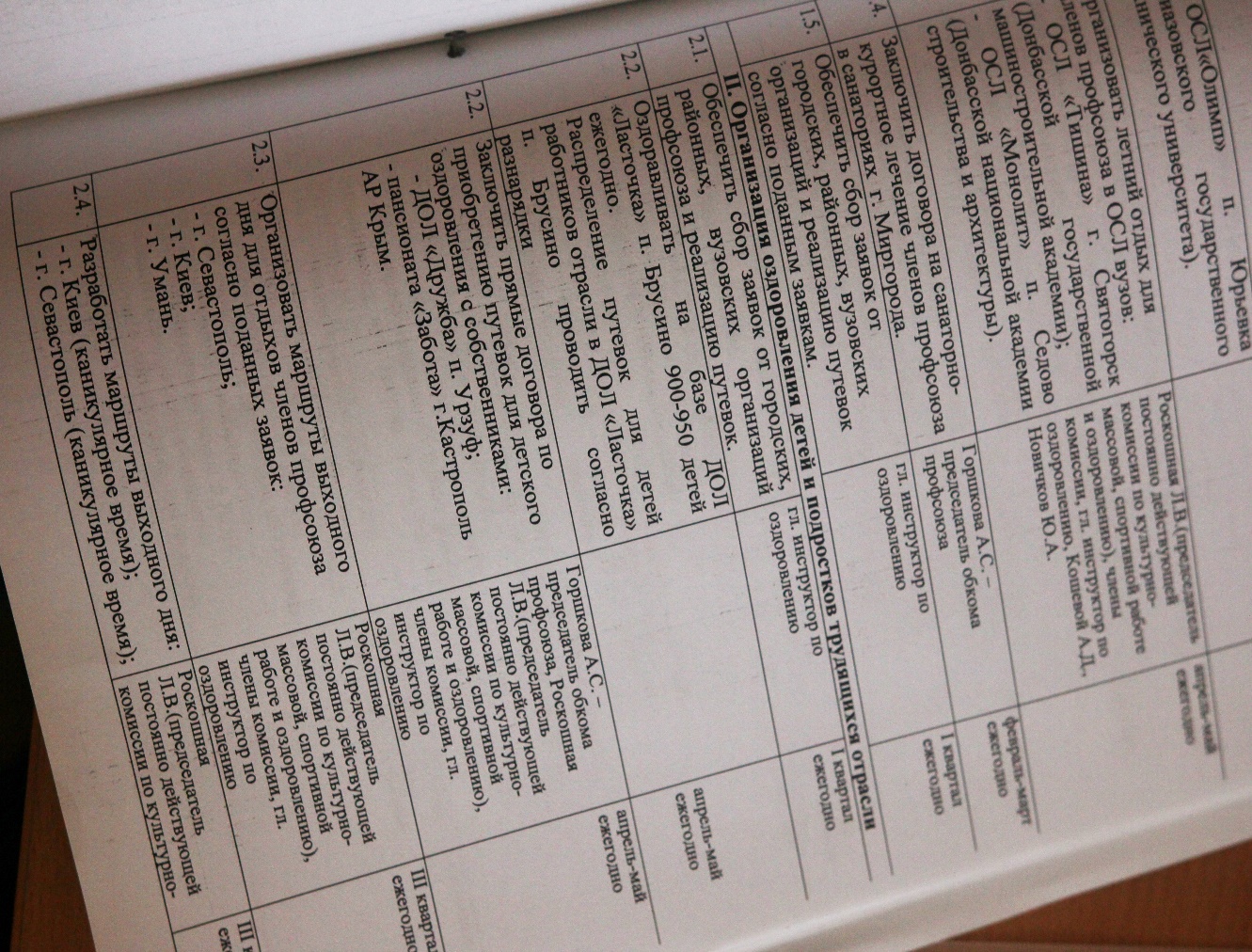 Для оздоровления семей работников отрасли – членов Профсоюза
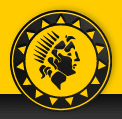 Пансионат «Гелиос»
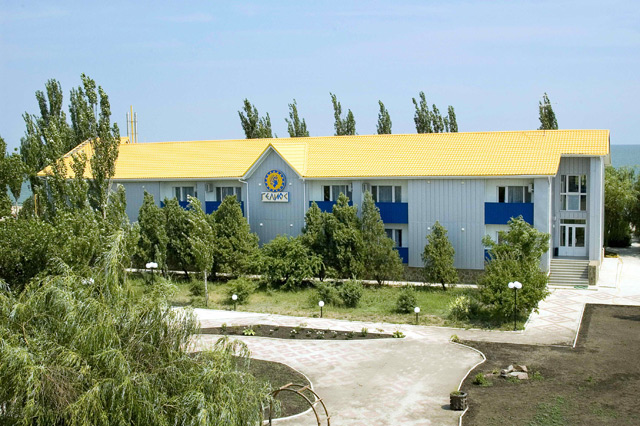 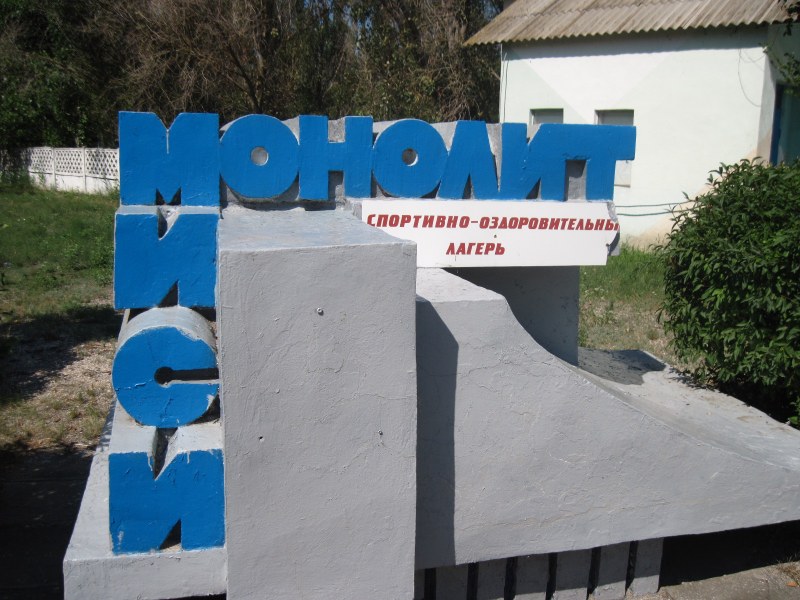 Спортивно-оздоровительный лагерь
 «Монолит»
Направления отдыха детей работников отрасли
ДОЛ 
«Орлёнок»
(г. Феодосия)
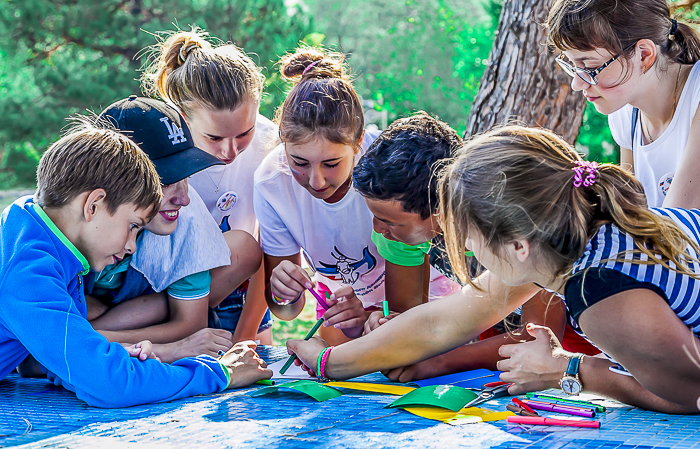 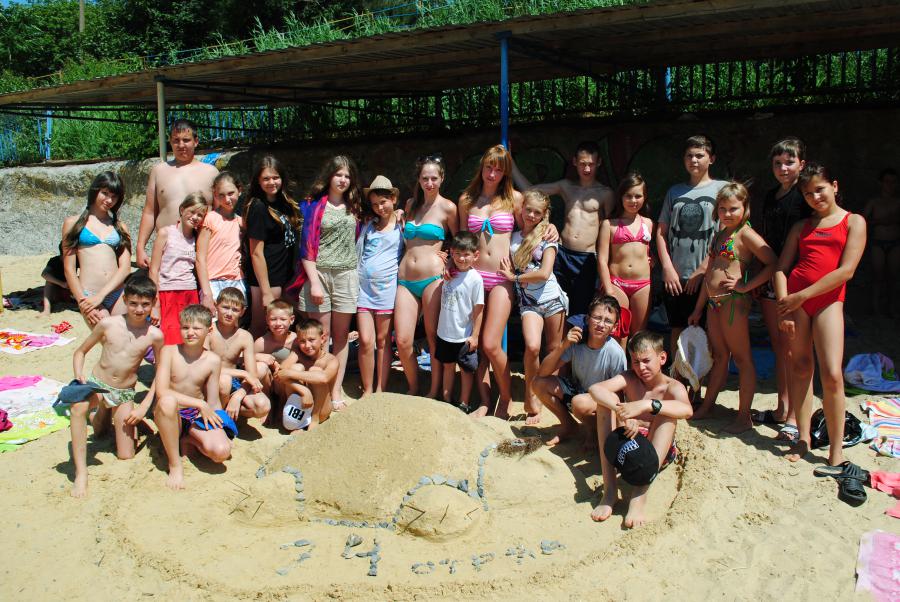 ДОЛ 
«Золотая коса»
(г. Таганрог)
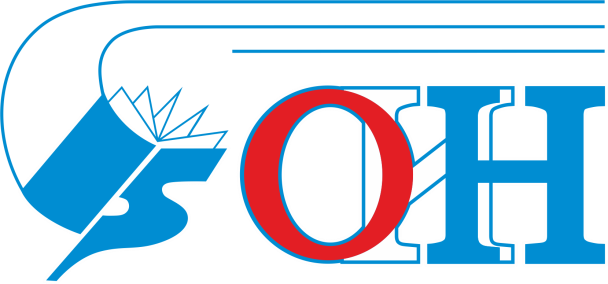 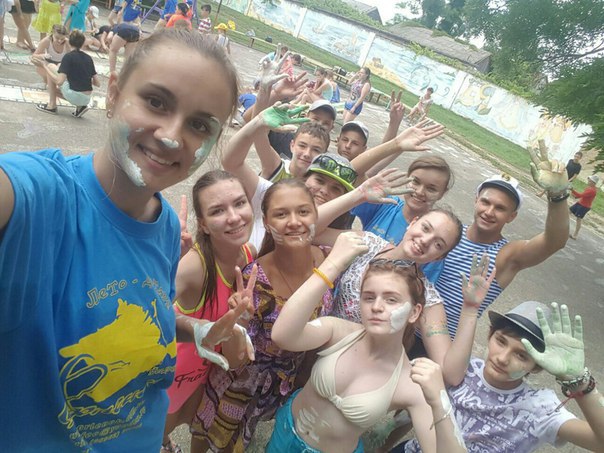 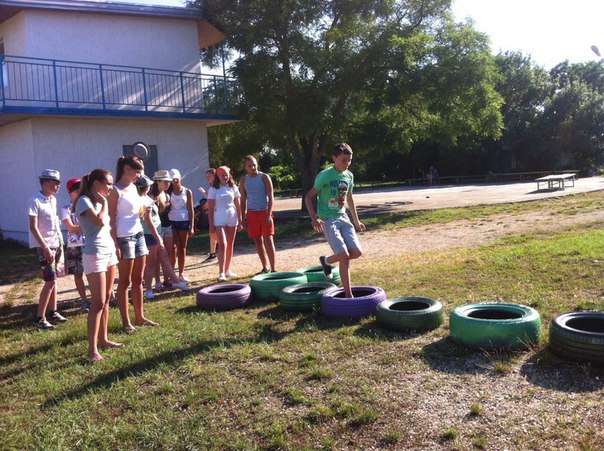 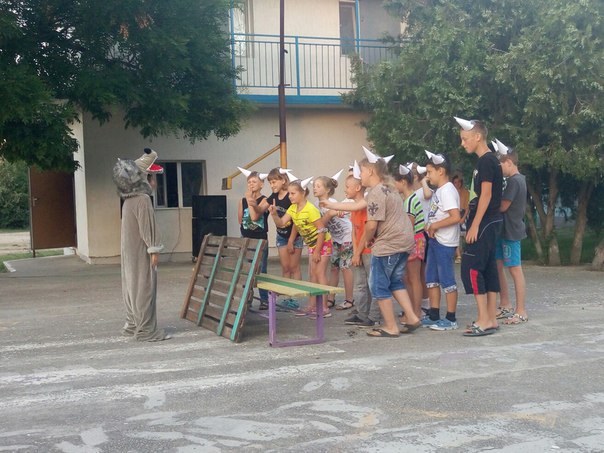 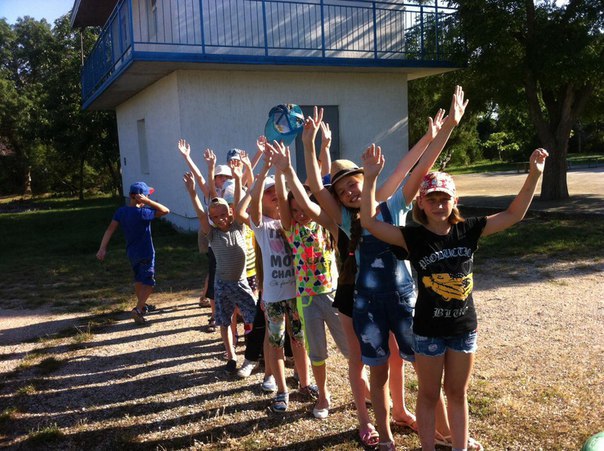 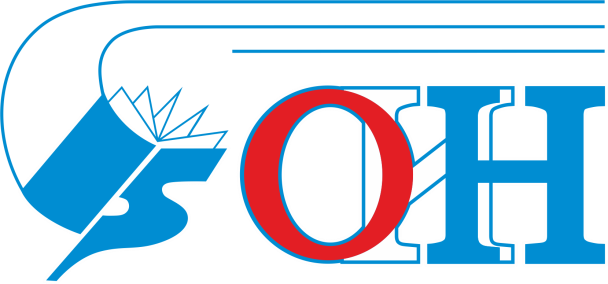 Всего оздоровлено: 
1242 
членов Профсоюза и их детей
На общую сумму: 
1 037 390 рос. руб.
Предложения Профсоюза в проект Постановления коллегии Министерства образования и науки
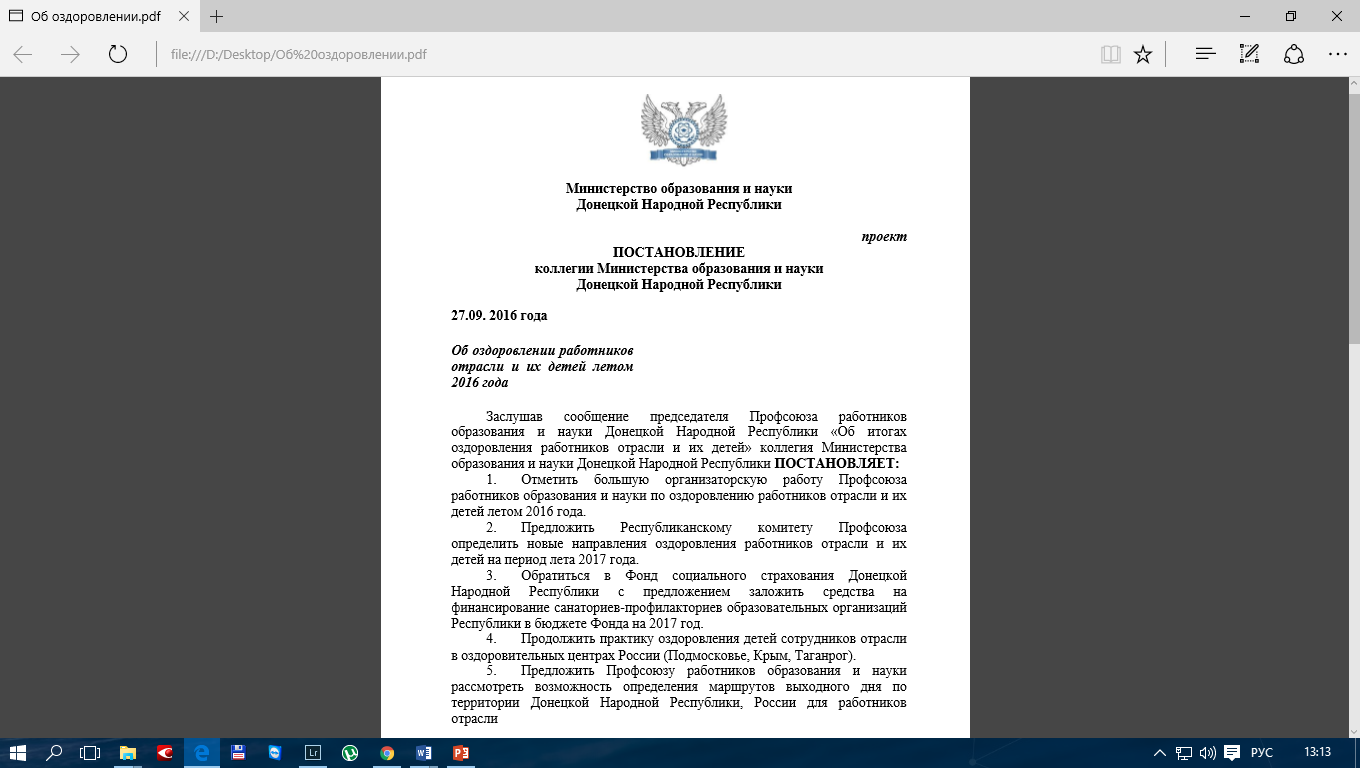 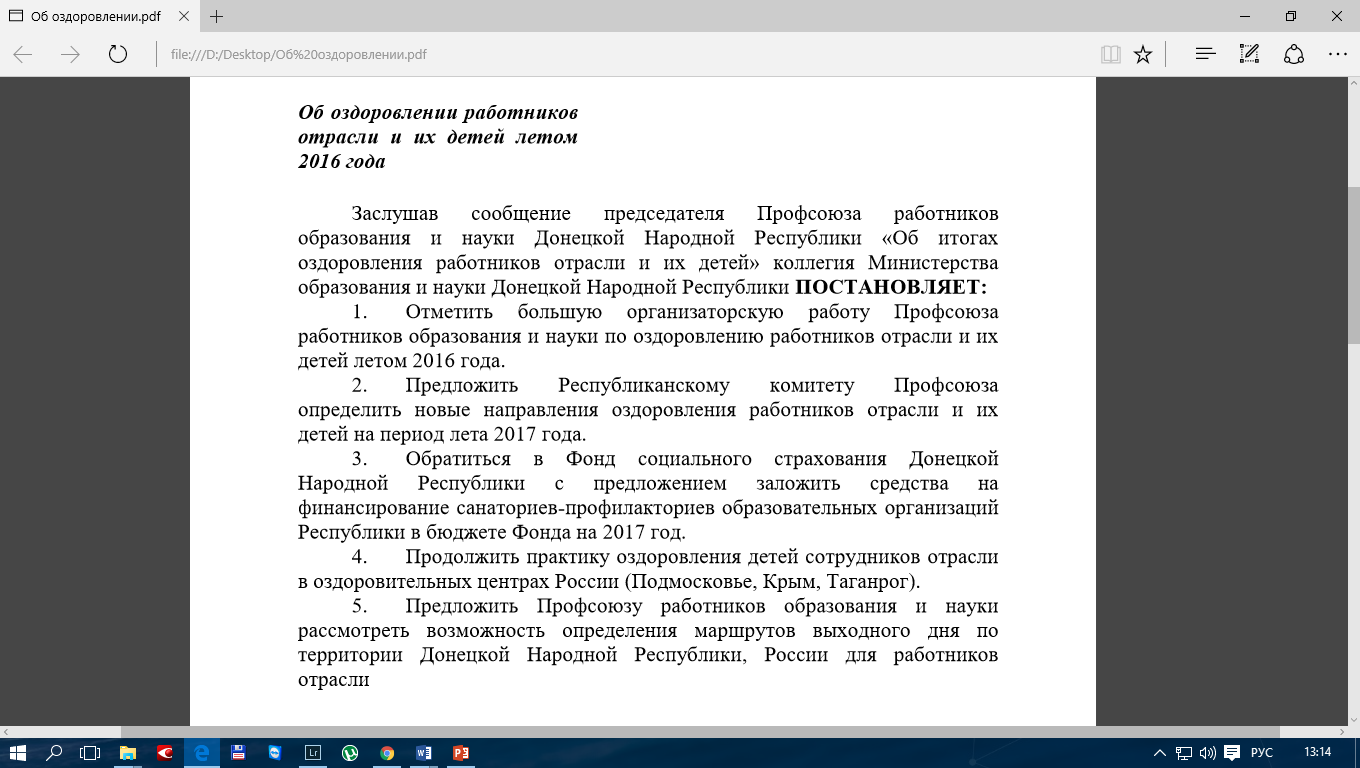 Наиболее активное участие профсоюзных организаций в оздоровлении работников отрасли